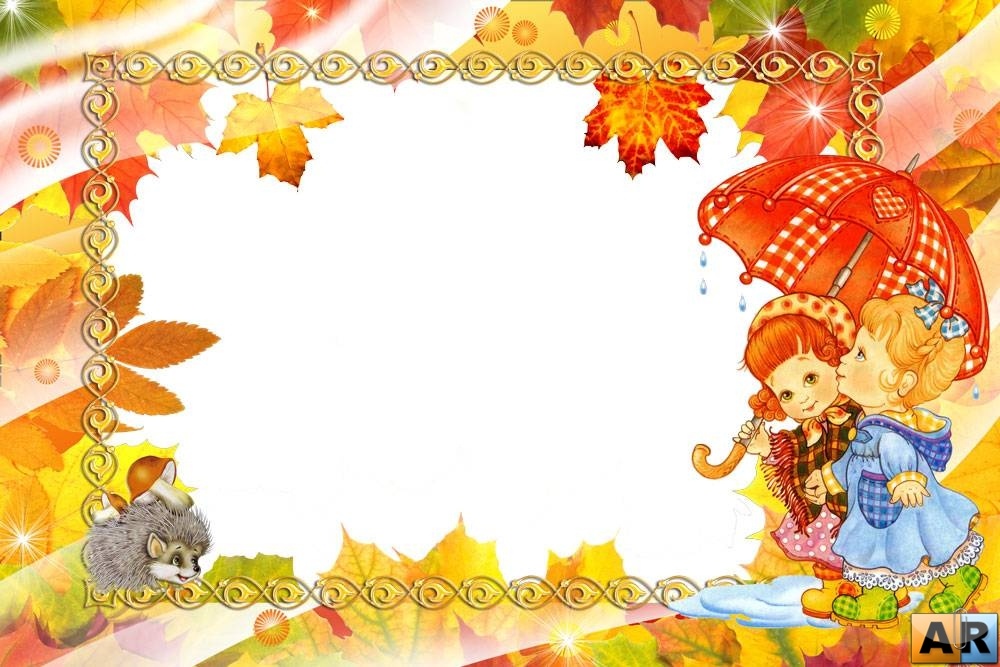 Фотоотчёт
Мини проекта «Осень золотая в гости к нам спешит».
В средней группе № 1 «Лучики»
Воспитатель: Тузова Г. М. 
2019г.
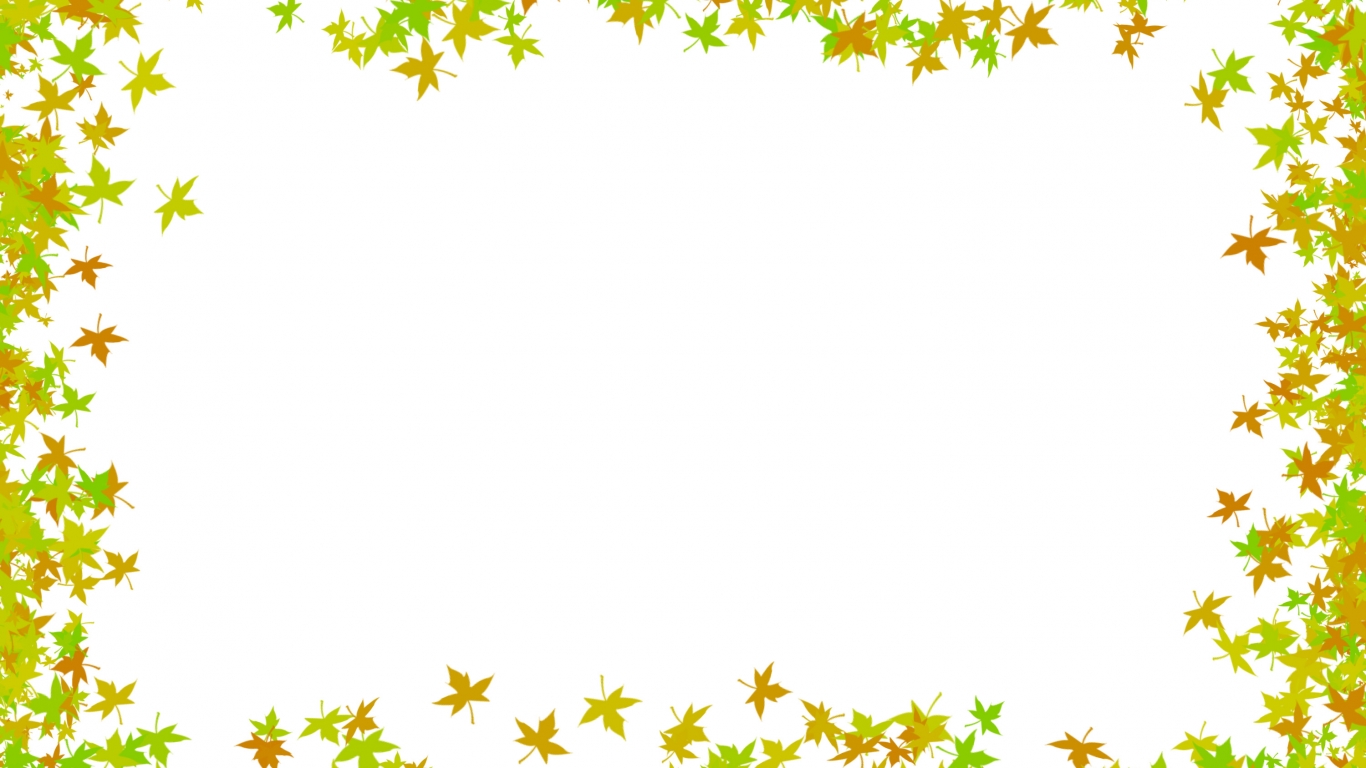 Беседа и рассматривание картинок на тему «Одежда осенью».
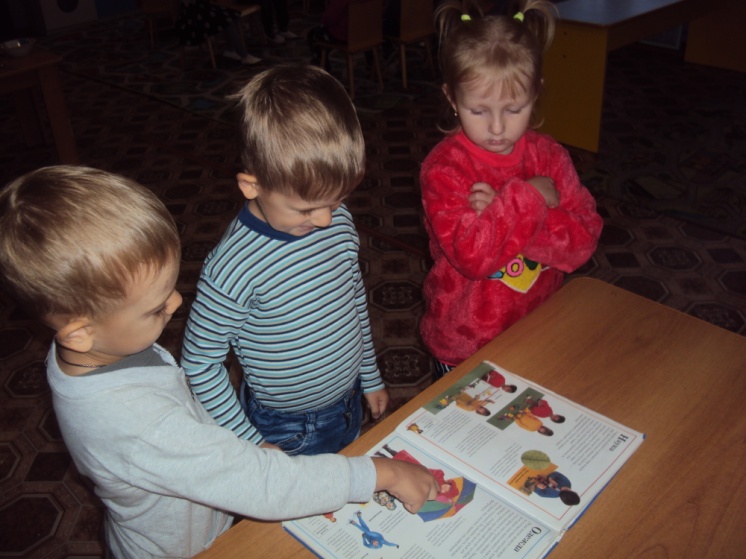 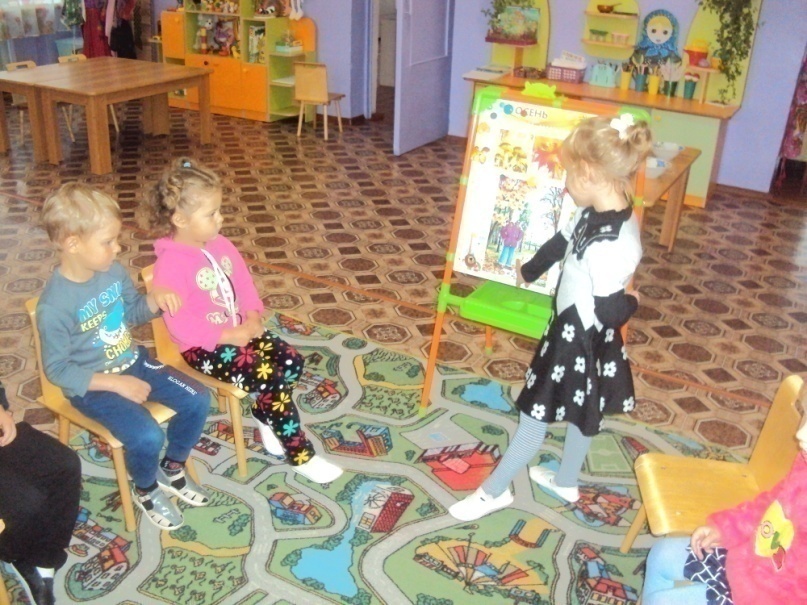 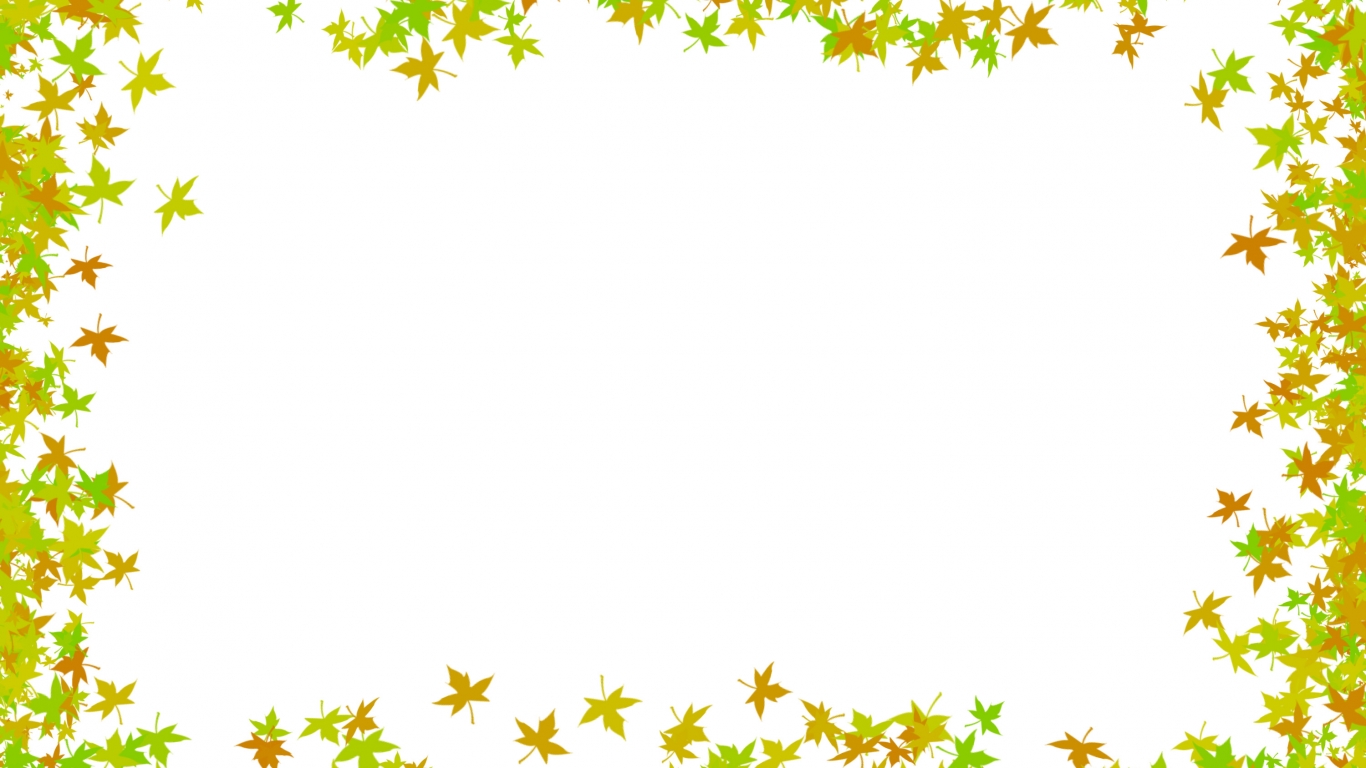 Коллективный труд. Сбор мусора на участке.
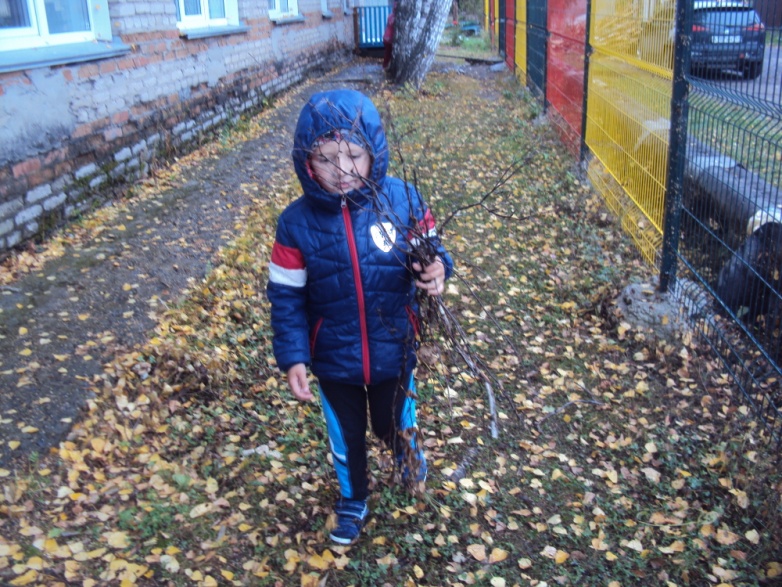 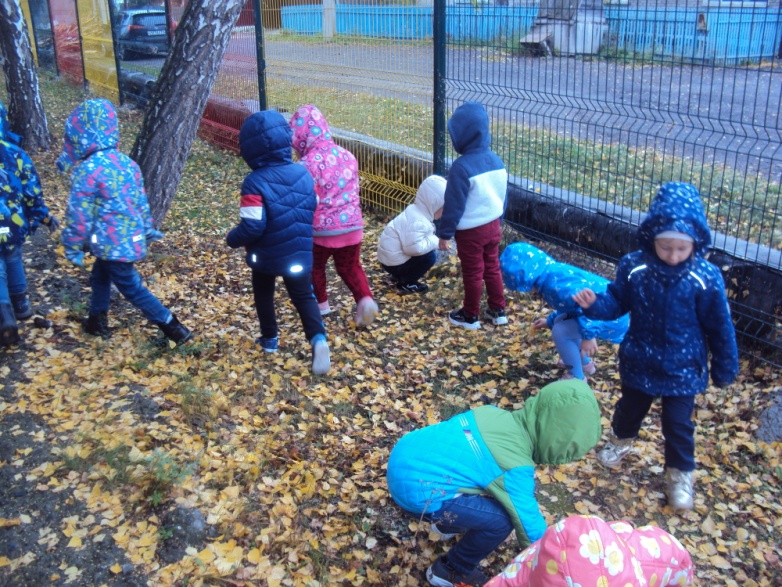 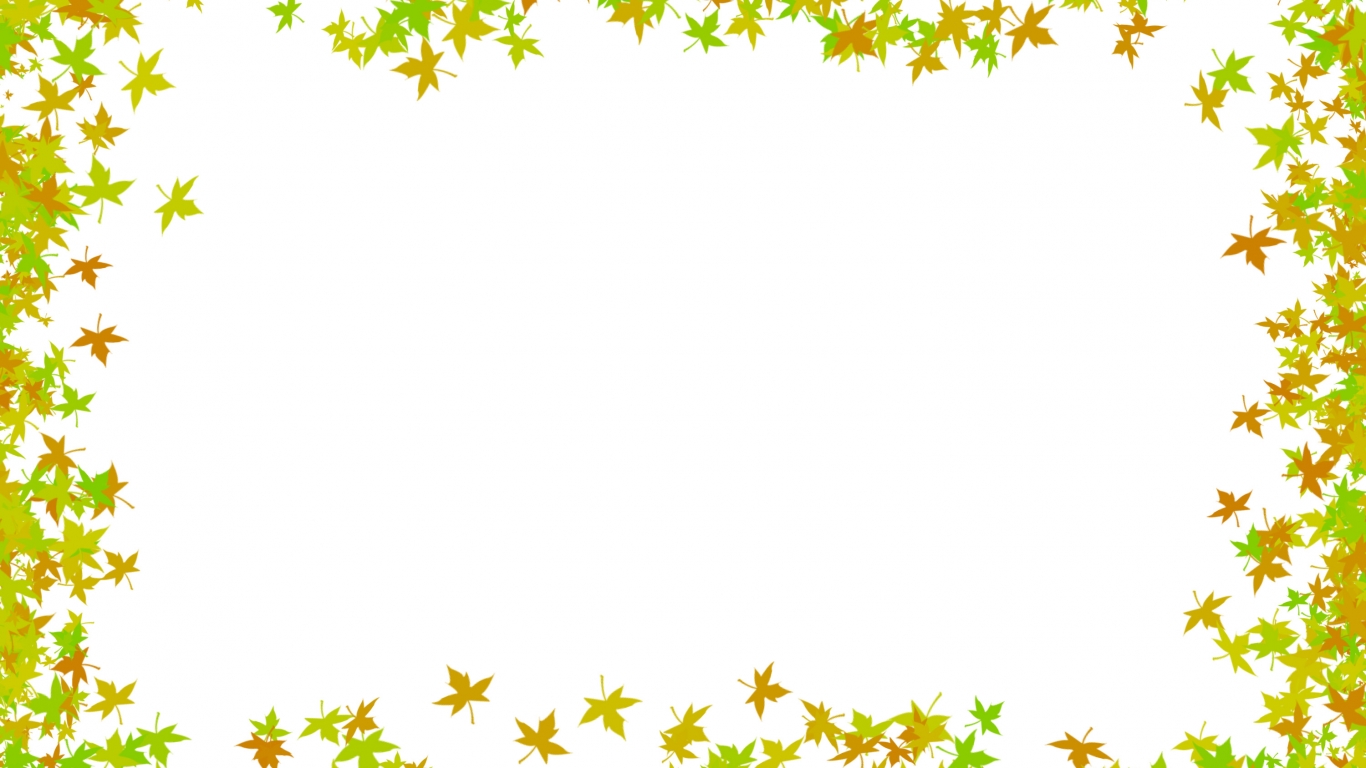 Сюжетно-ролевая игра «Прогулка в осеннем лесу».
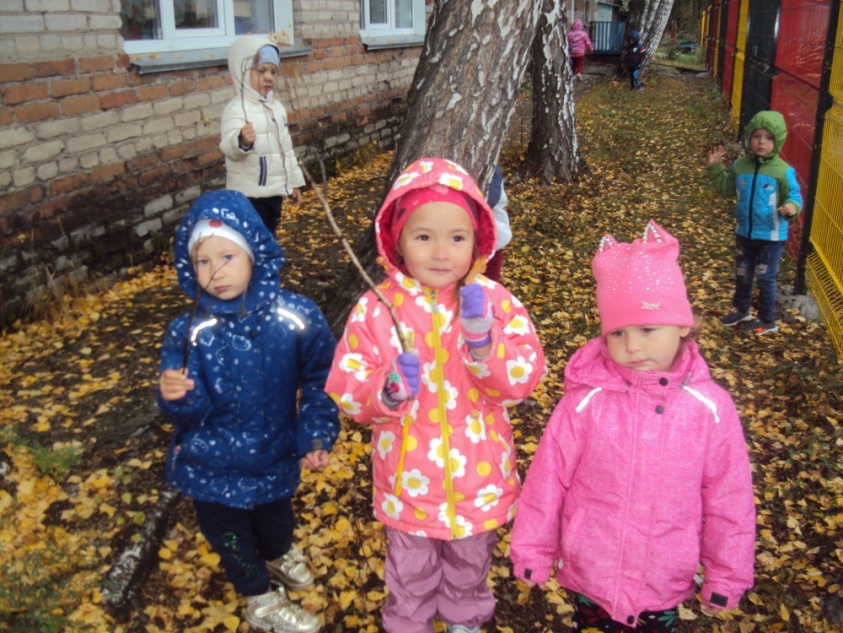 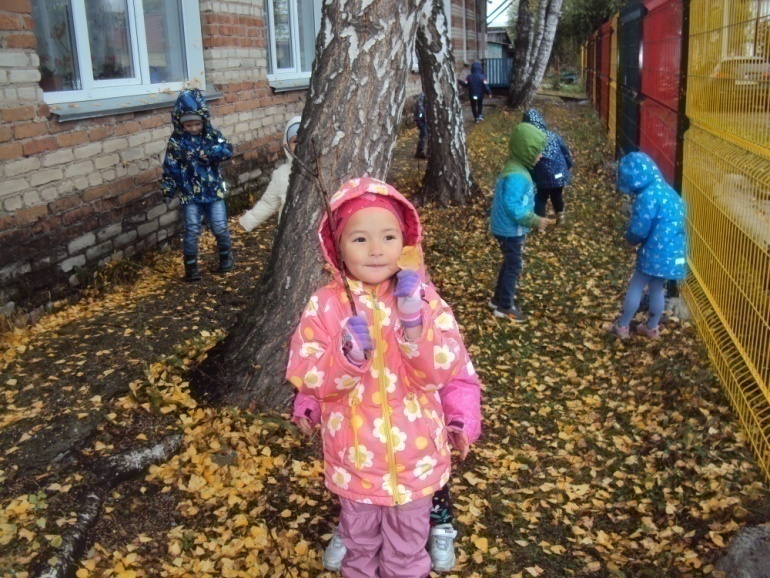 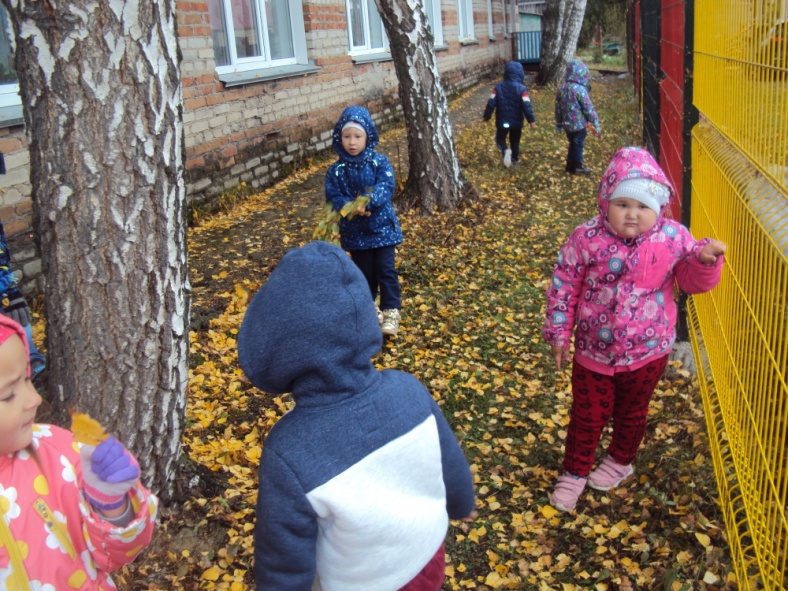 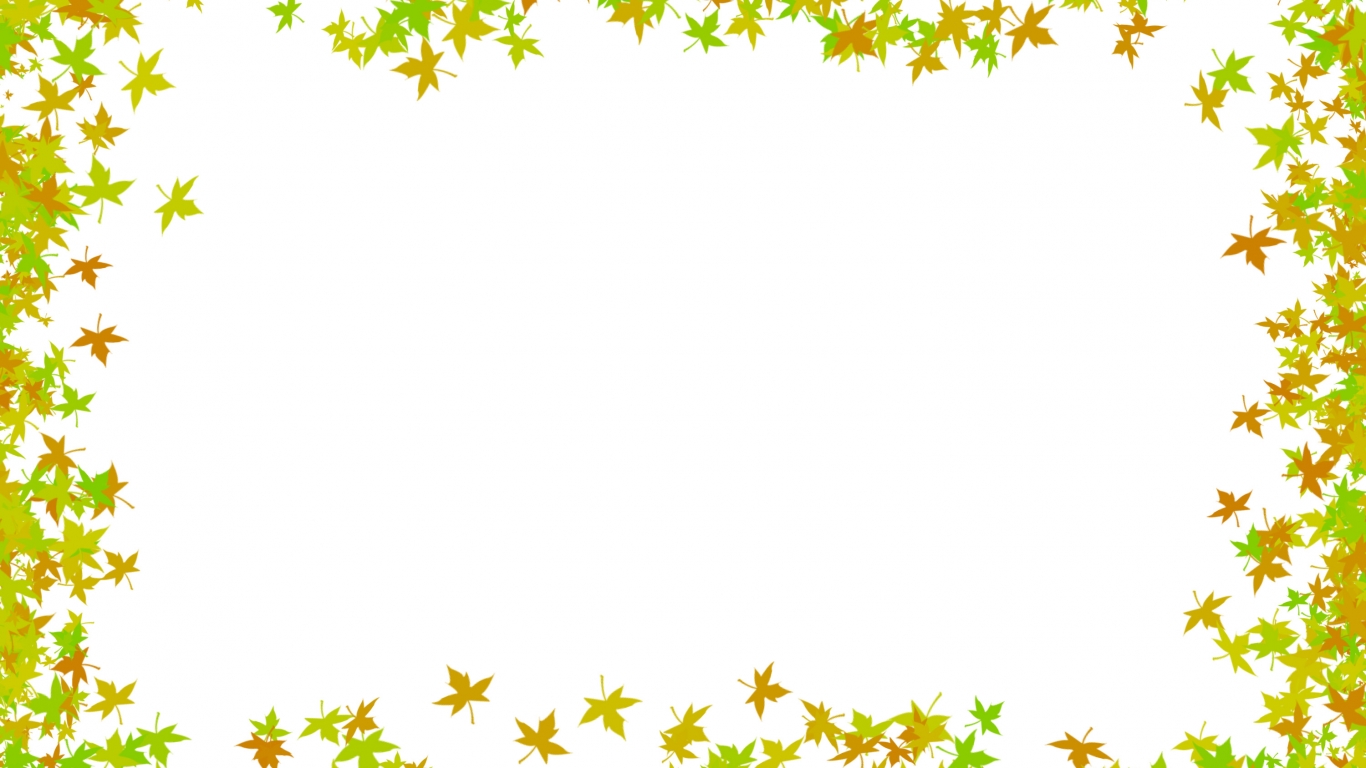 Совместные игры детей.
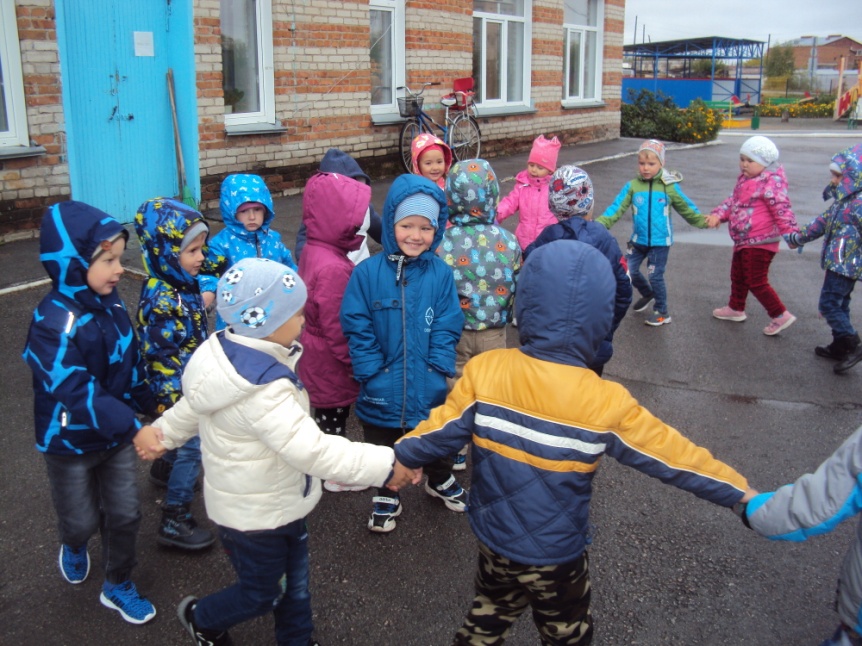 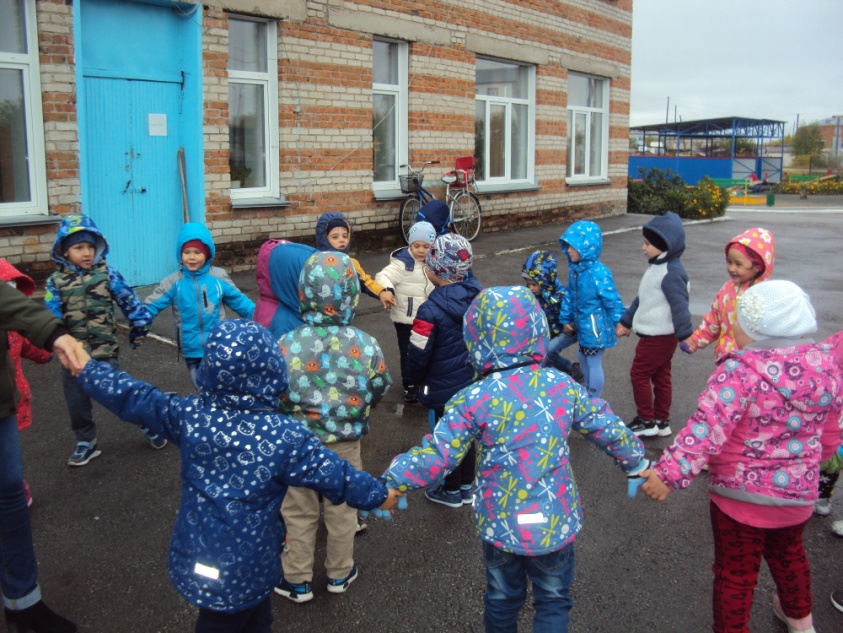 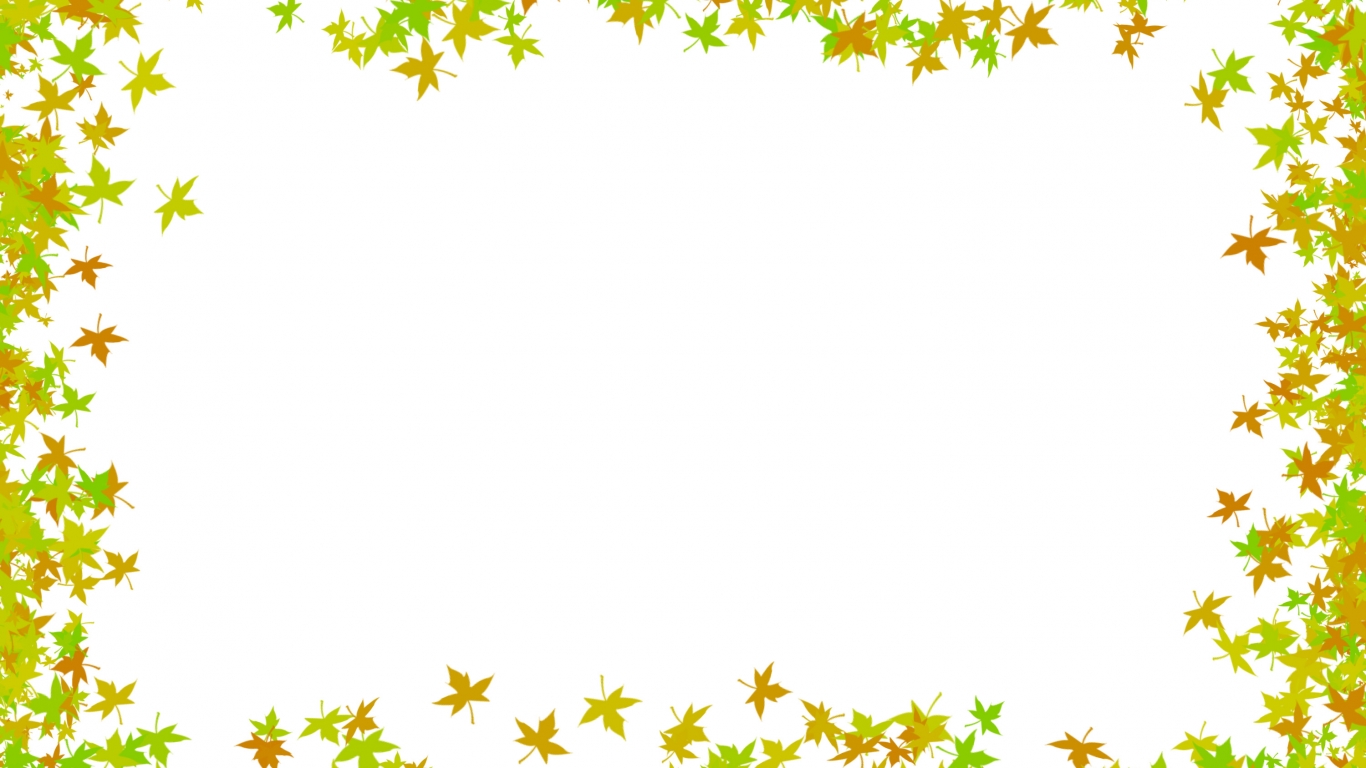 Труд. Наводим порядок на огороде.
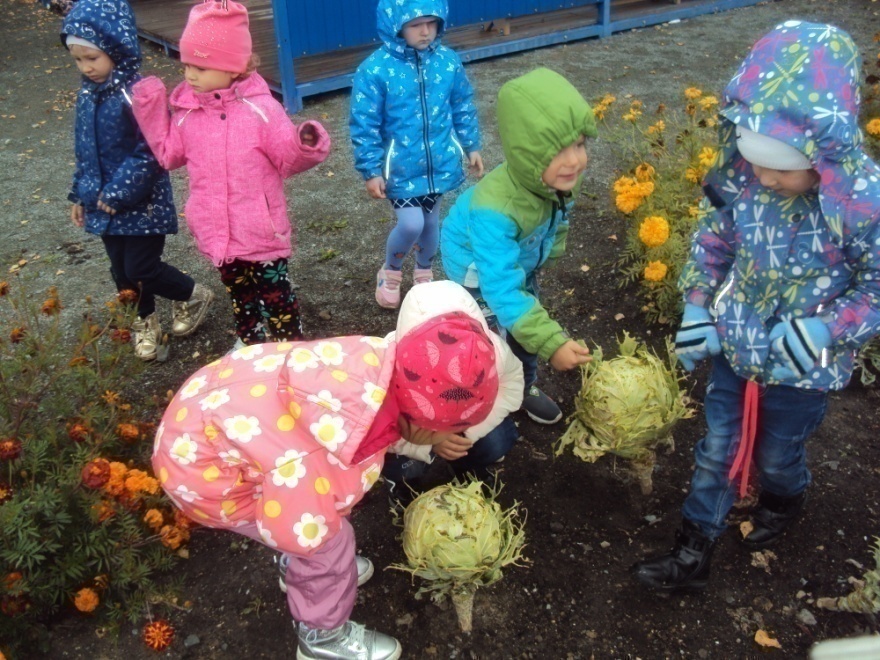 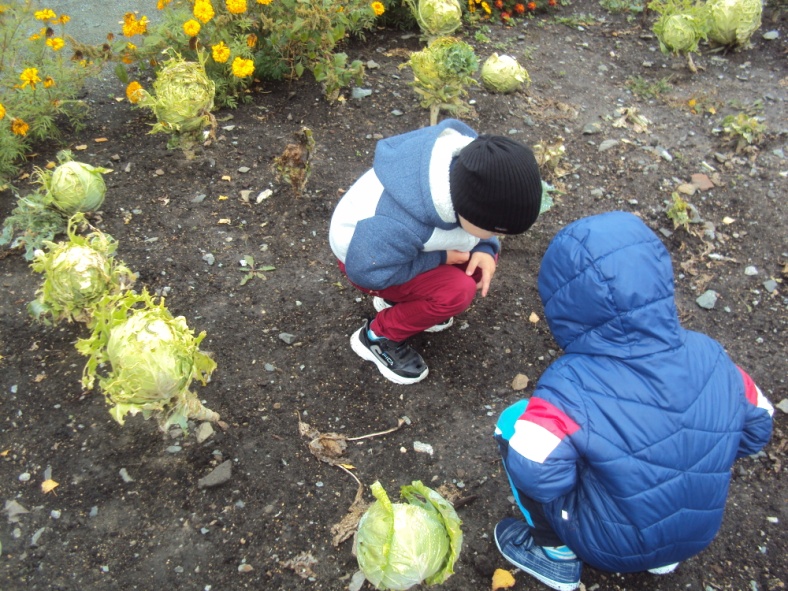 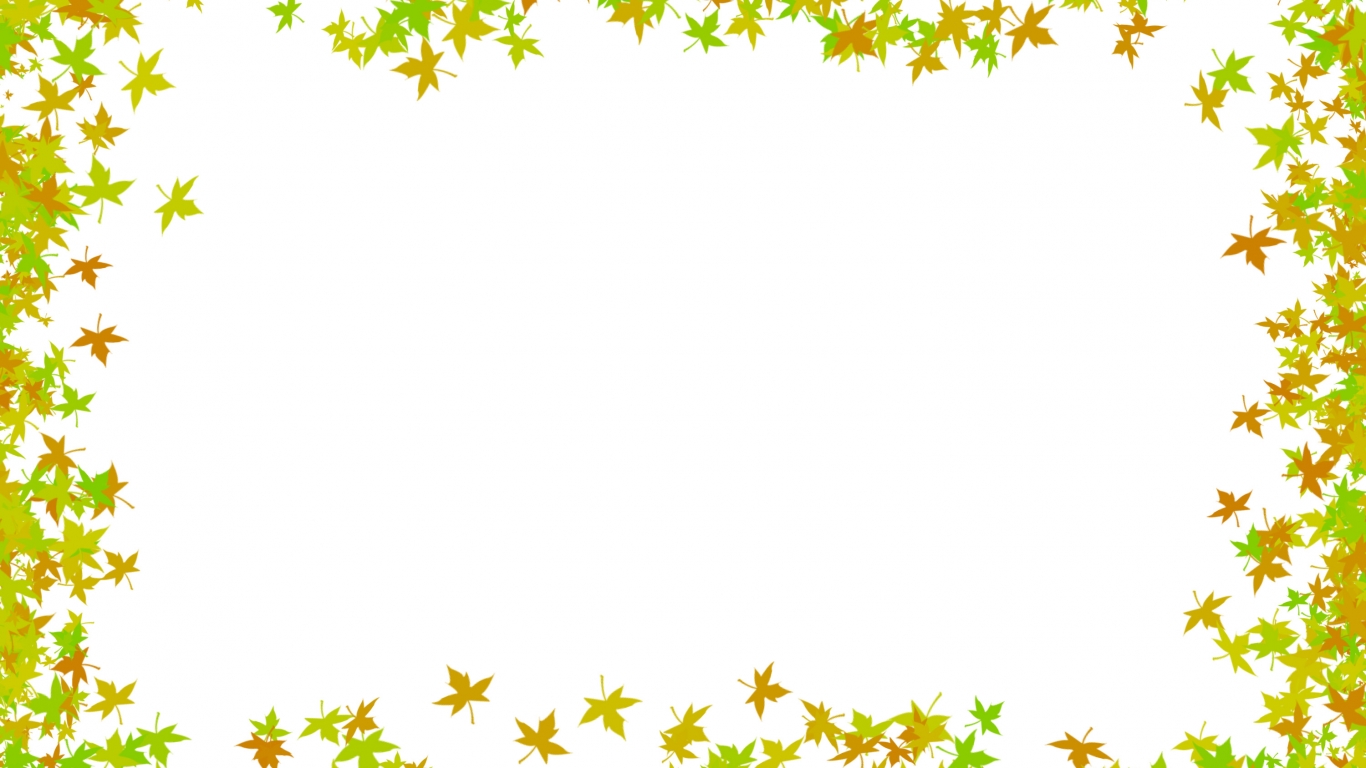 Наблюдение за окружающим. Тема: «А у нас во дворе».
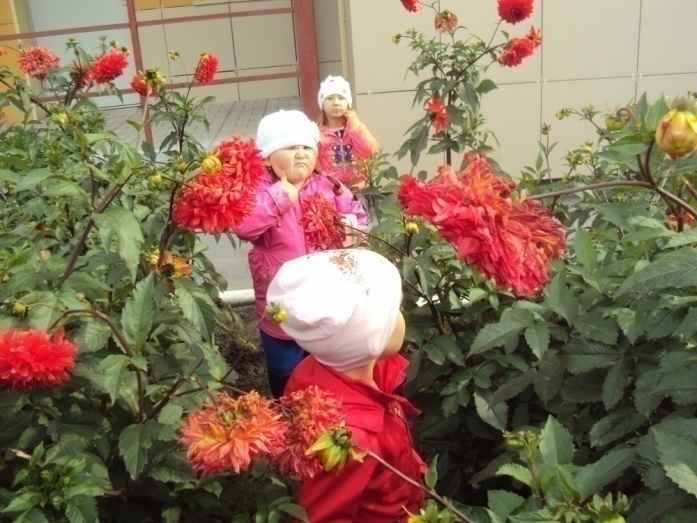 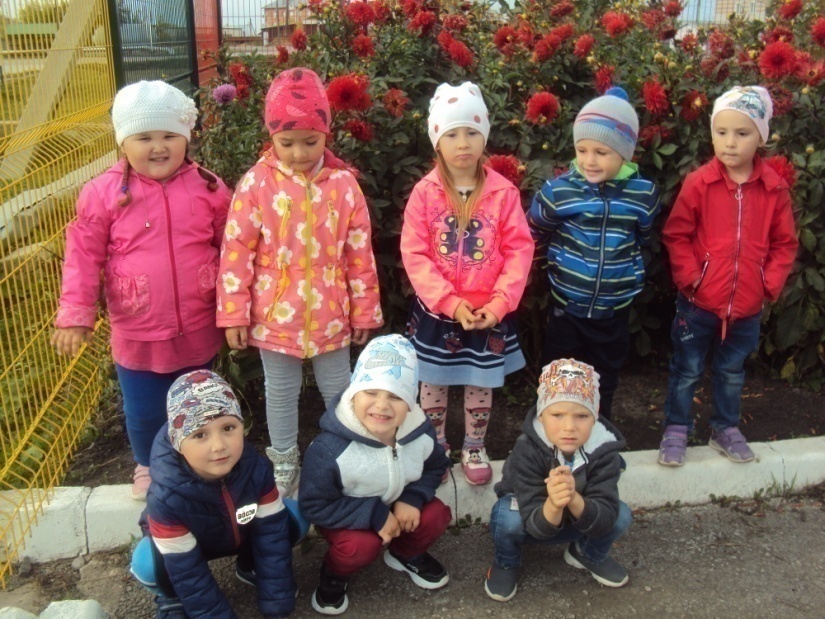 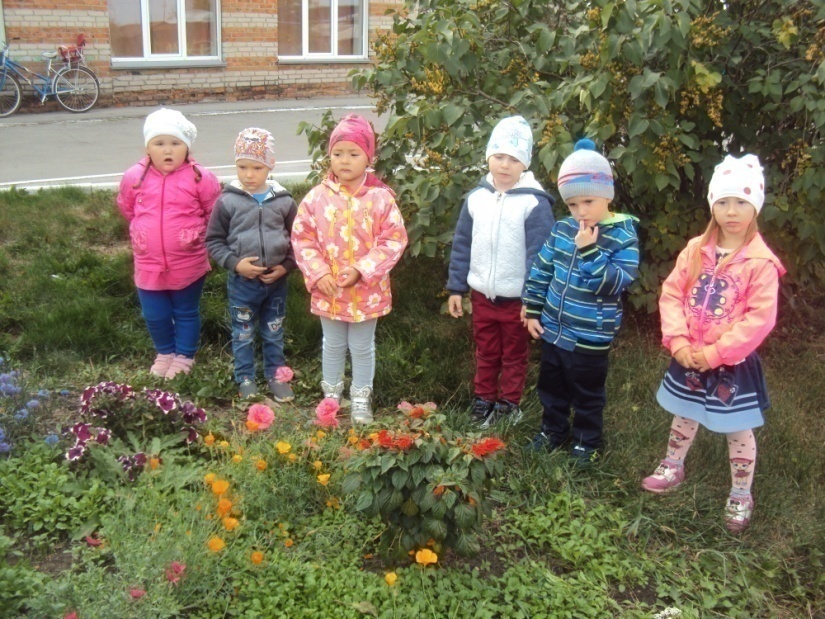 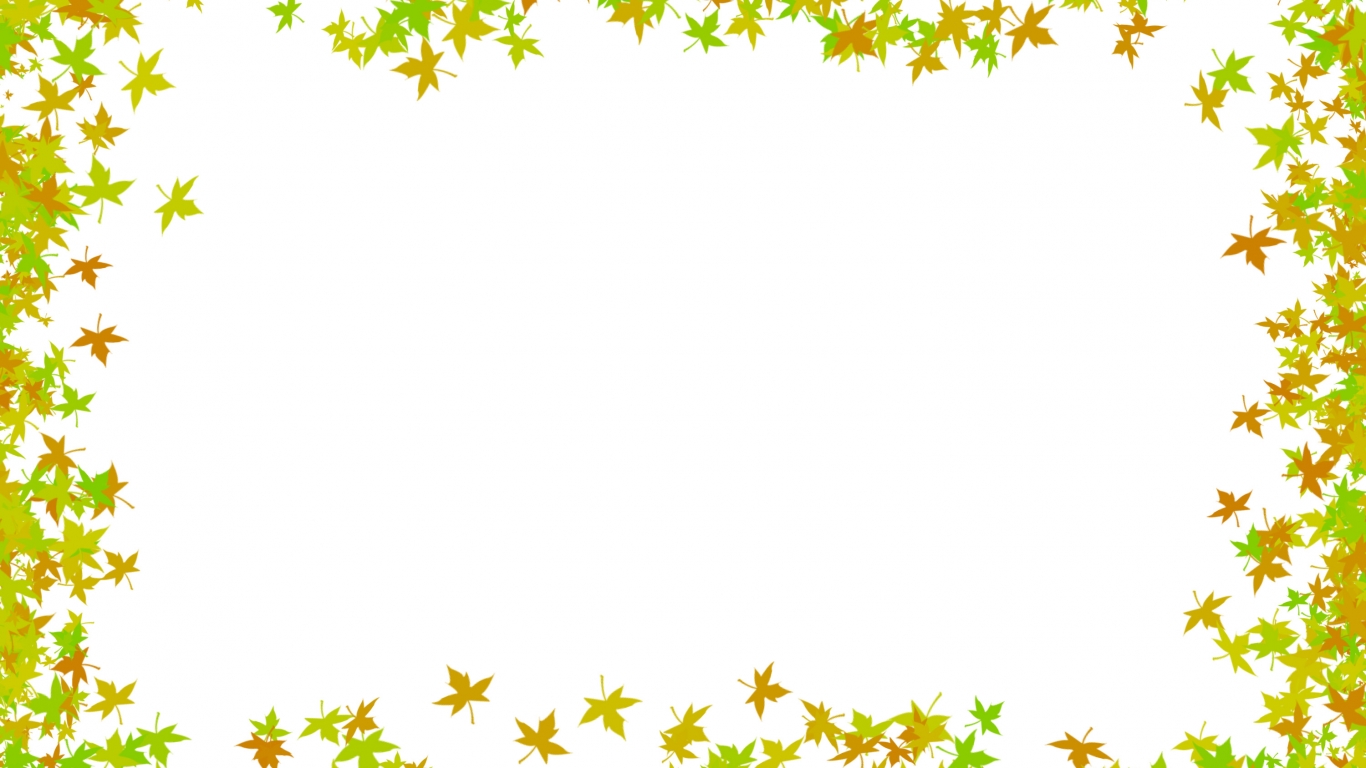 Экскурсия «Кто работает у нас в саду?»
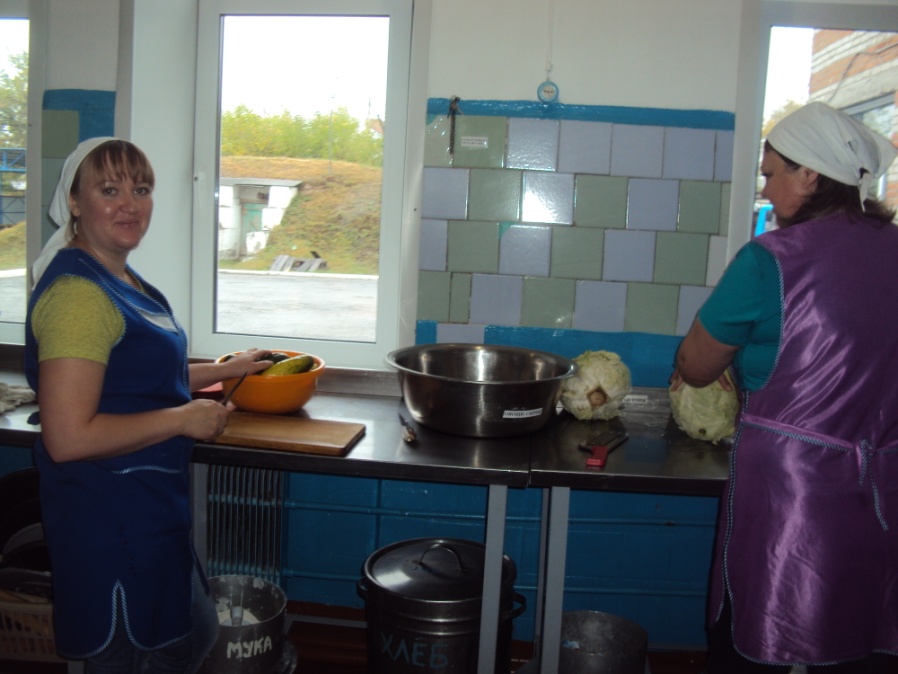 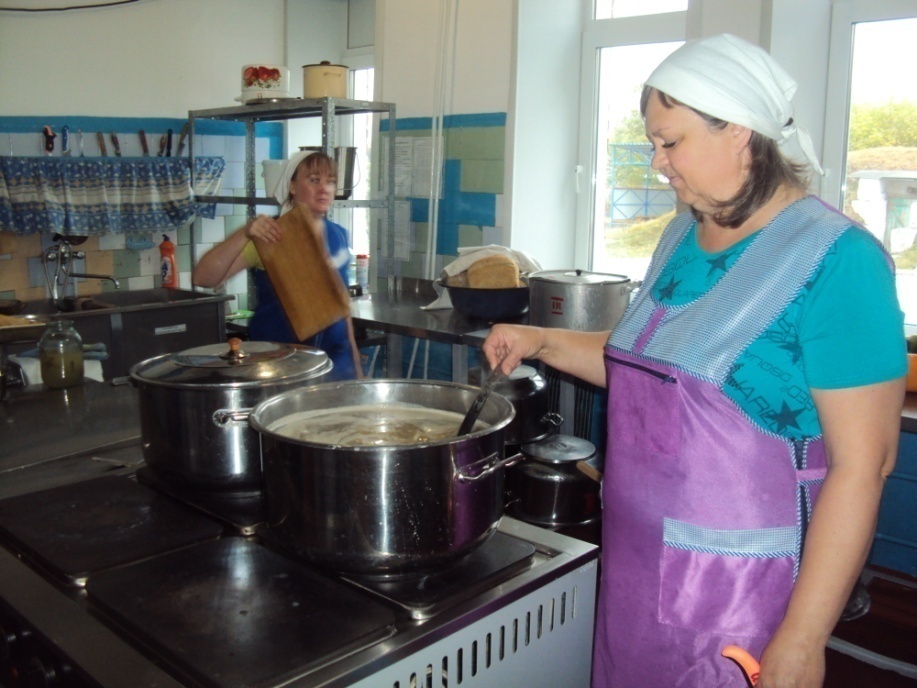 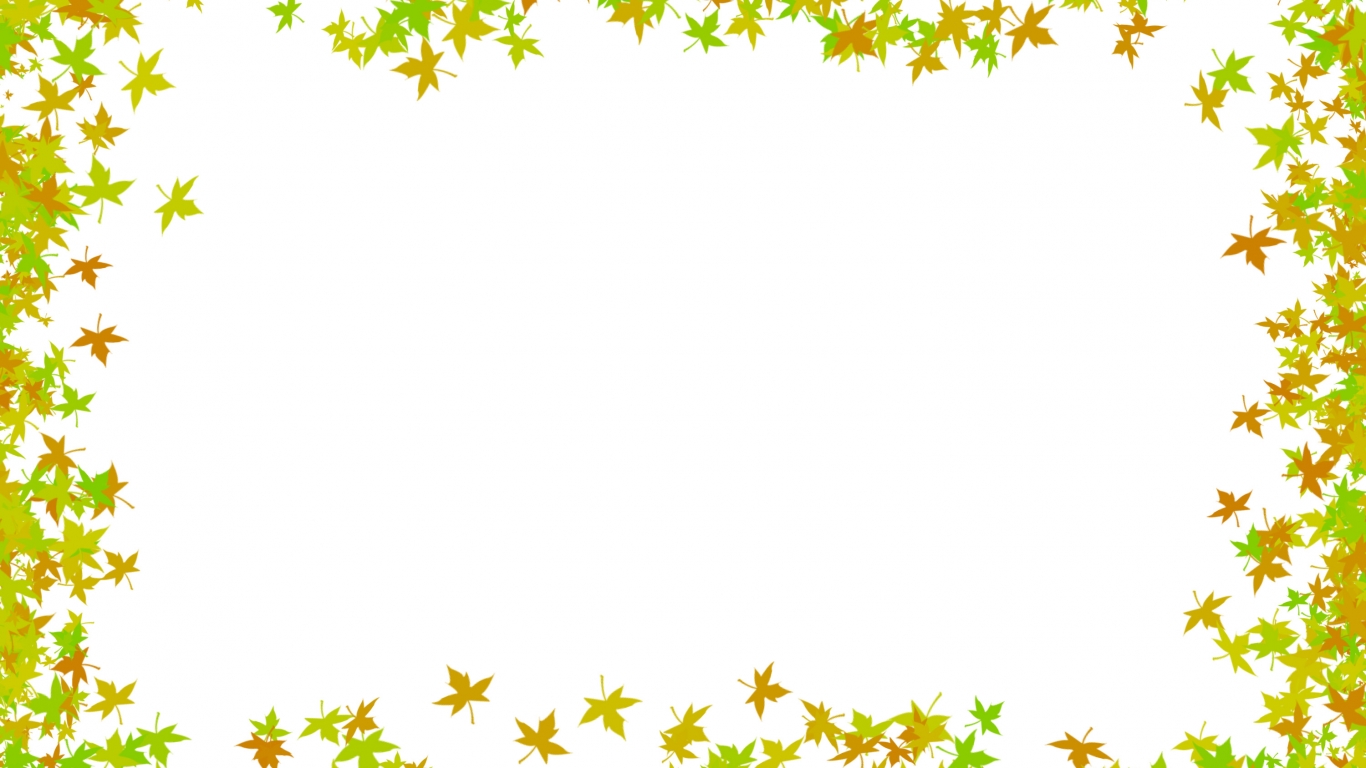 Коллективные игры в песочнице.
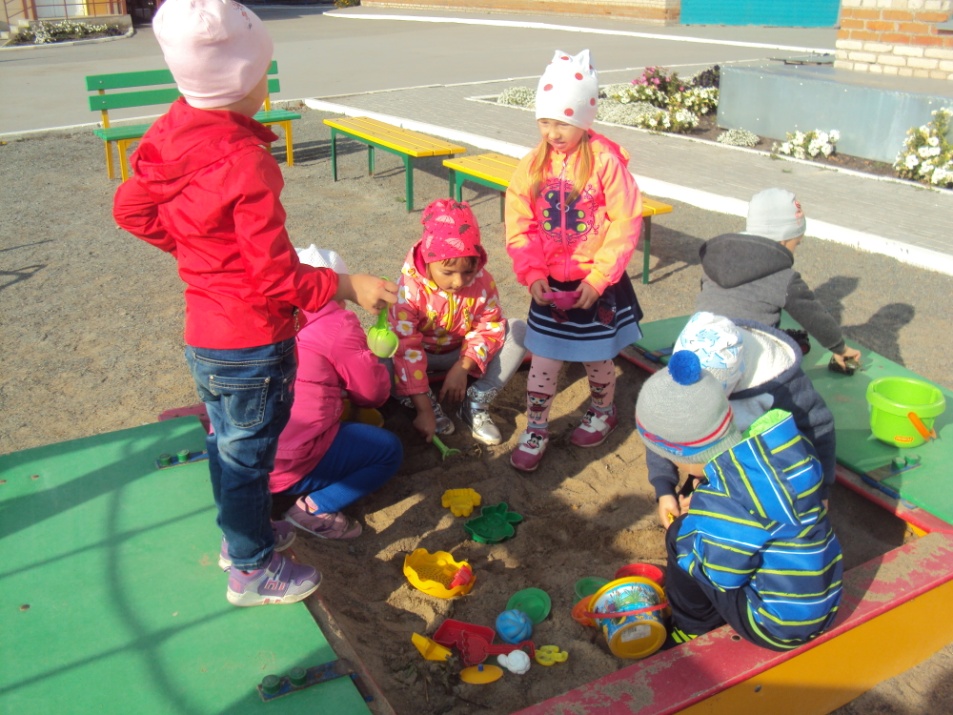 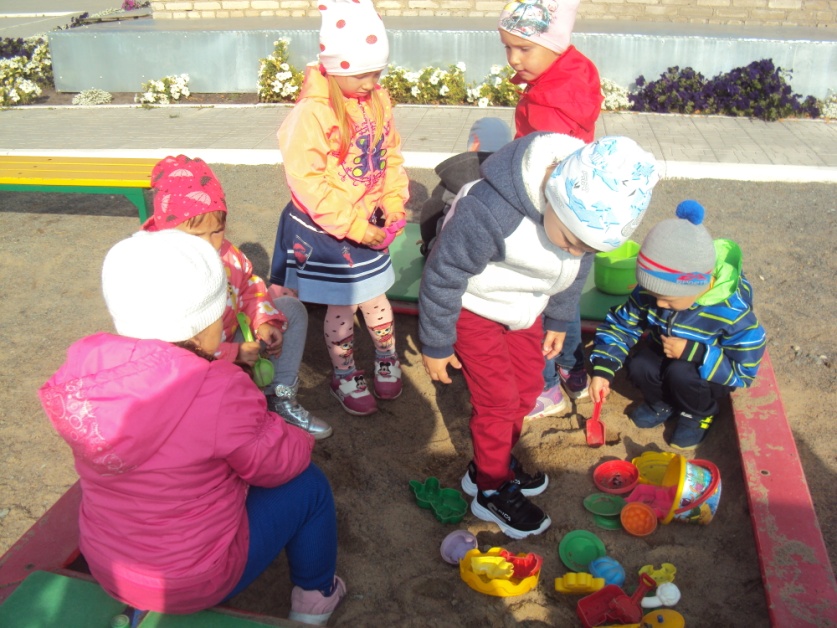 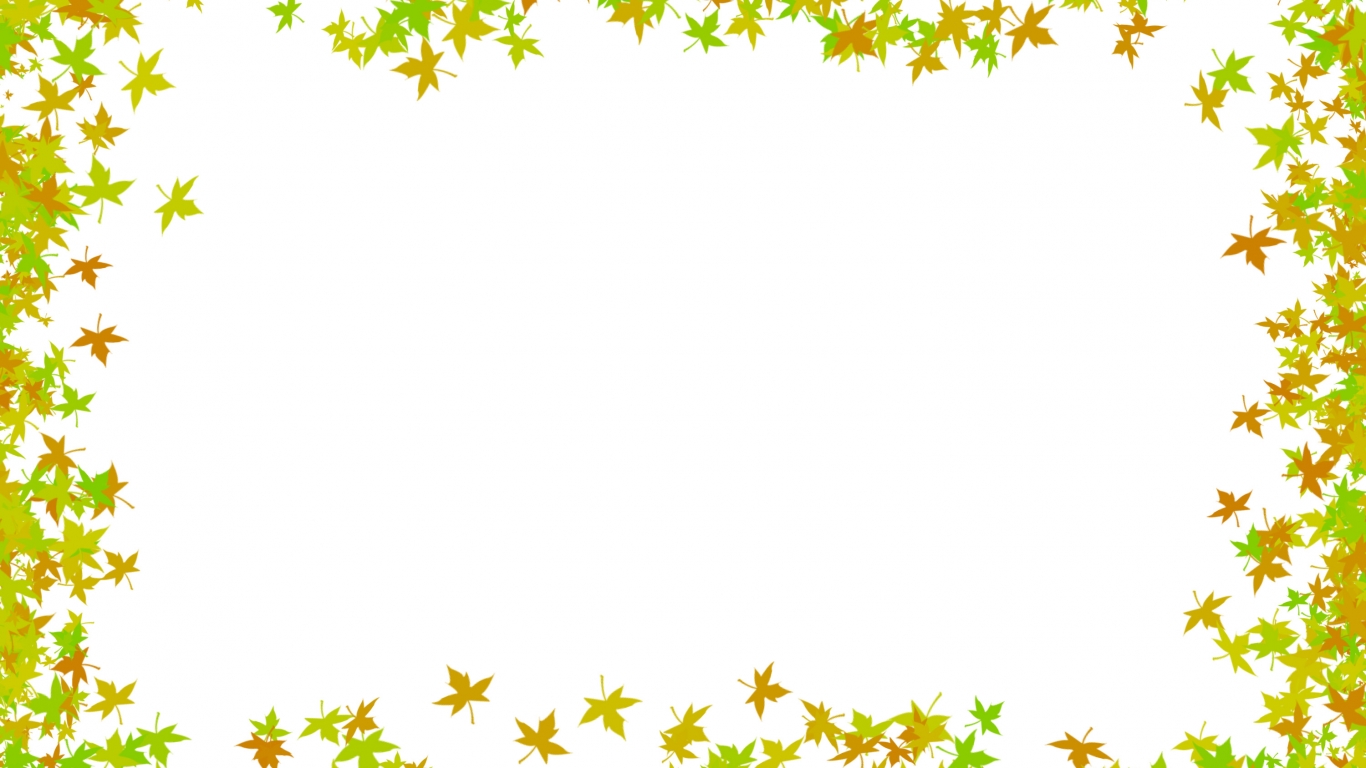 Конкурс поделок  «Осеннее волшебство»
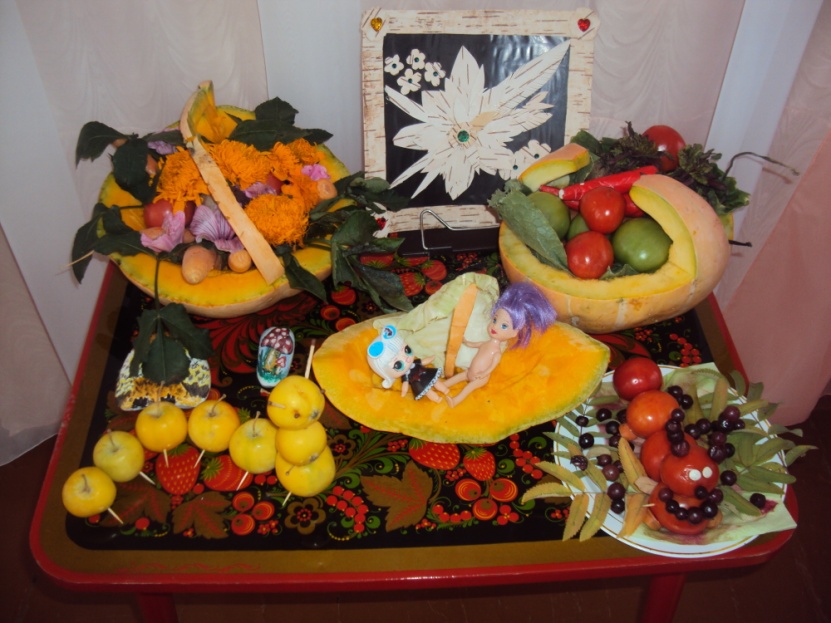 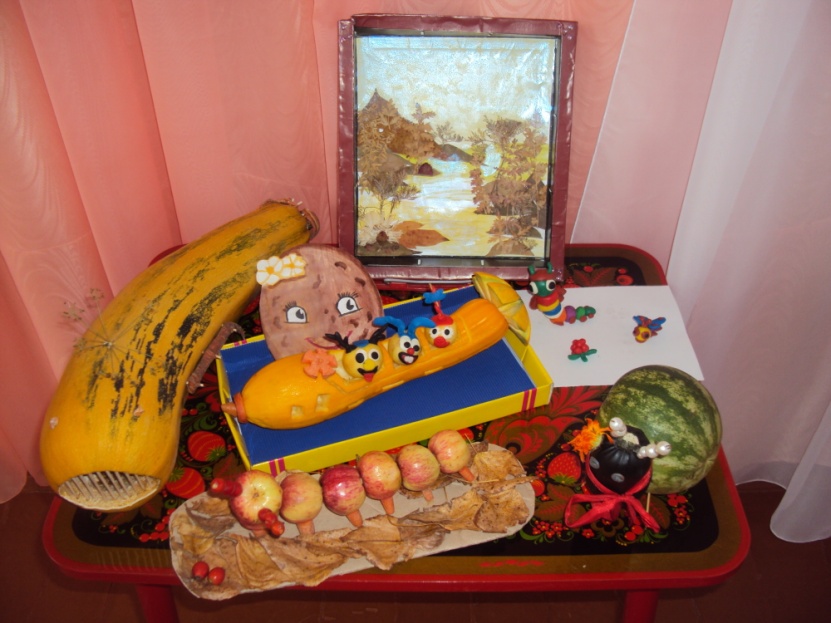 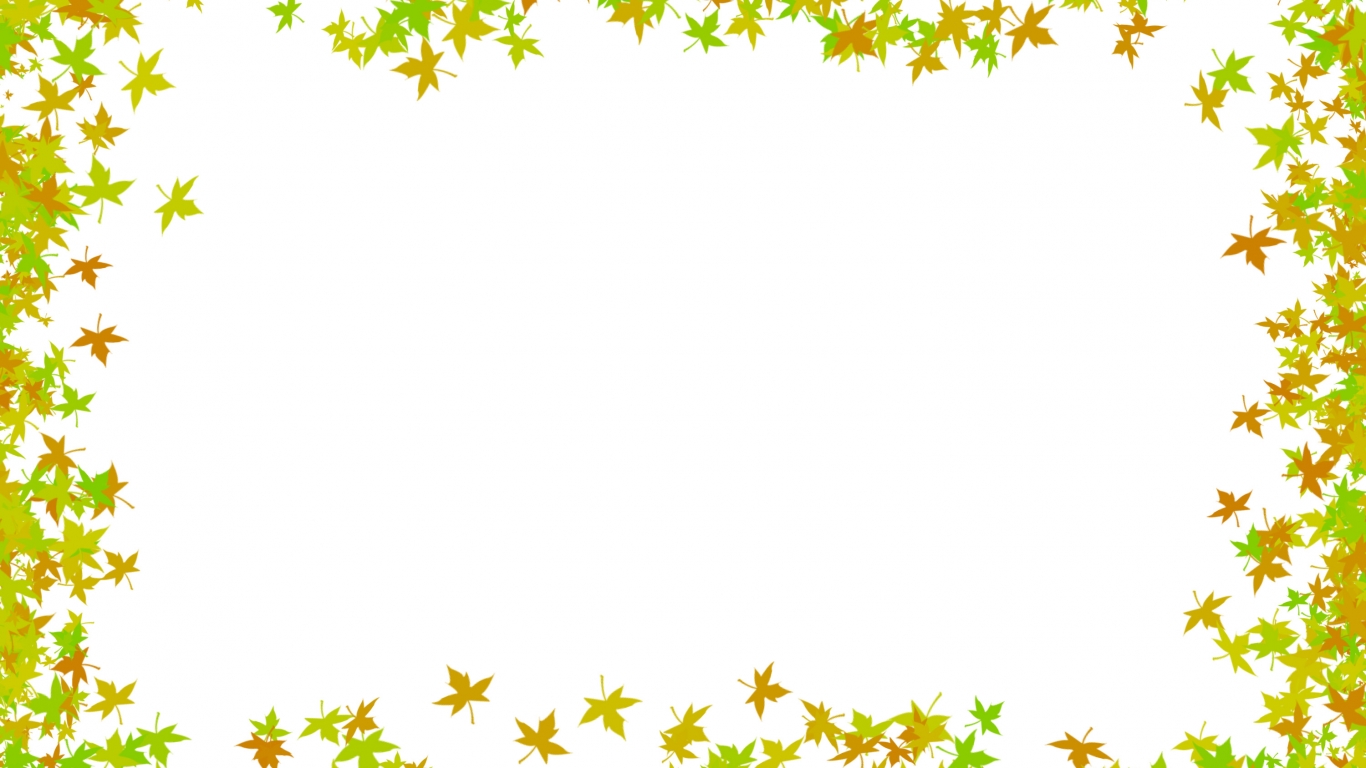 Моя осенняя поделка
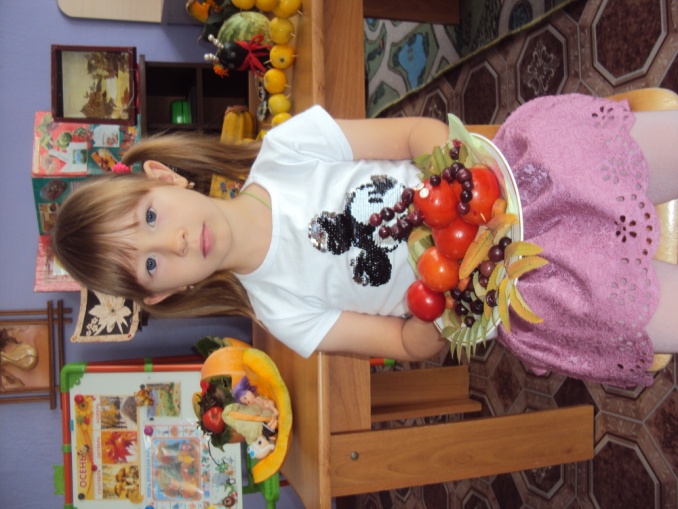 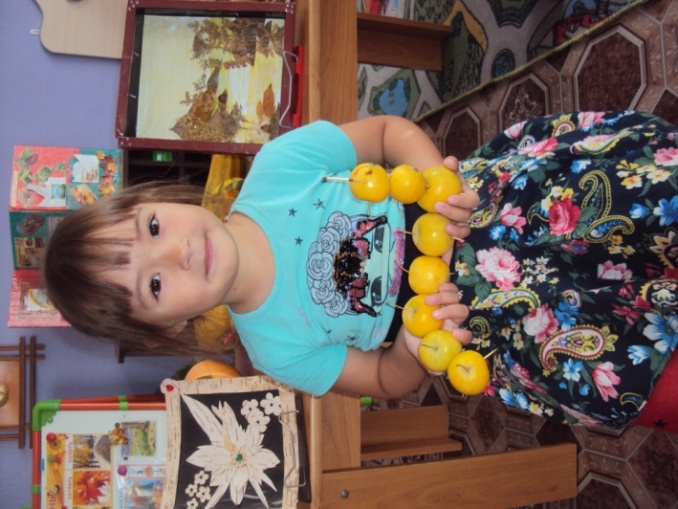 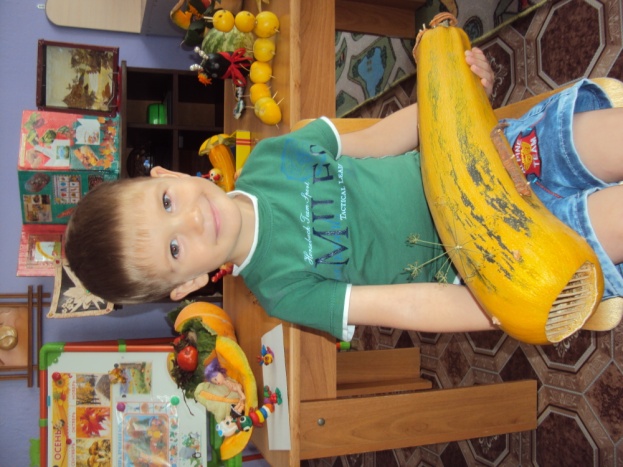 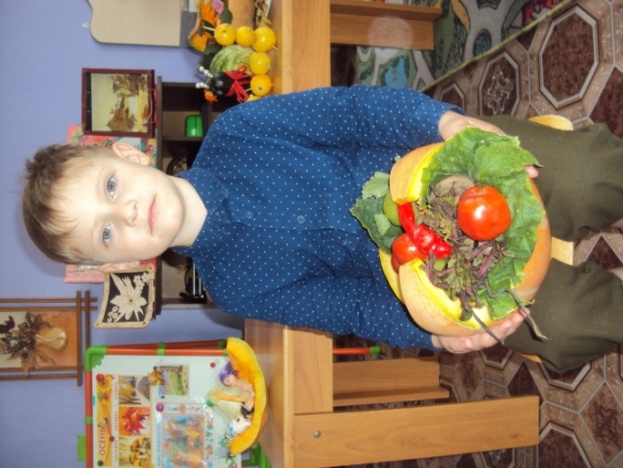 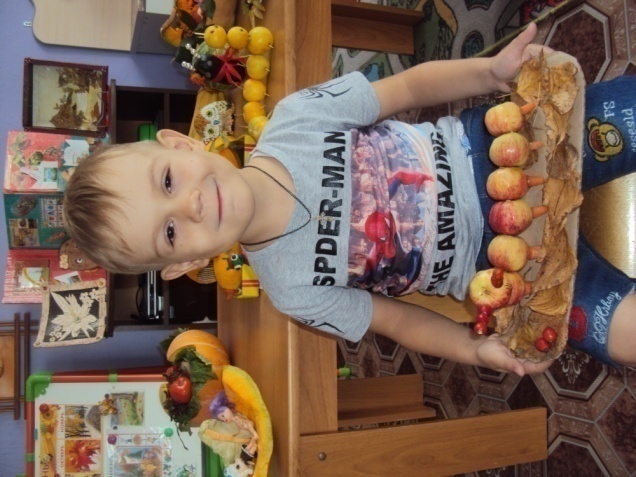 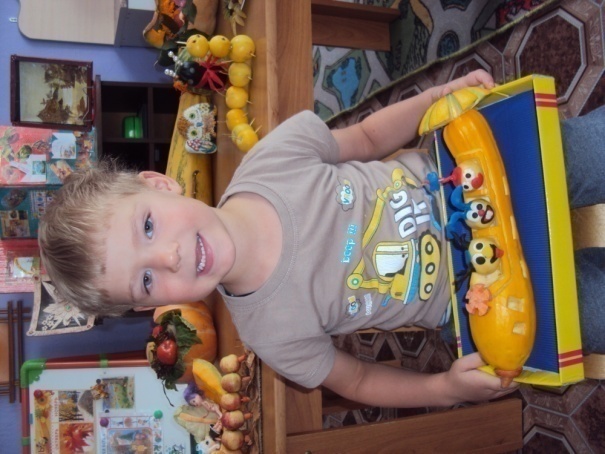 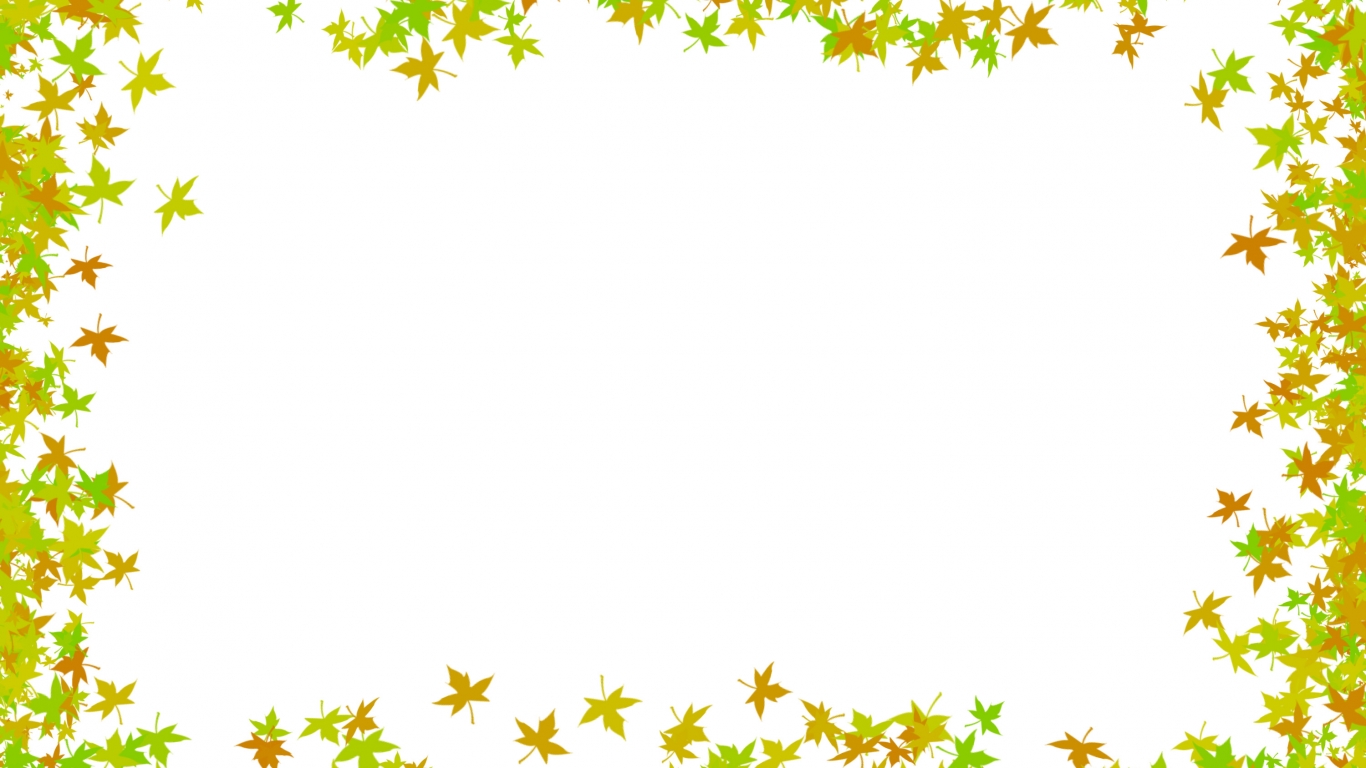 Развлечение «Осень золотая в гости к нам спешит».
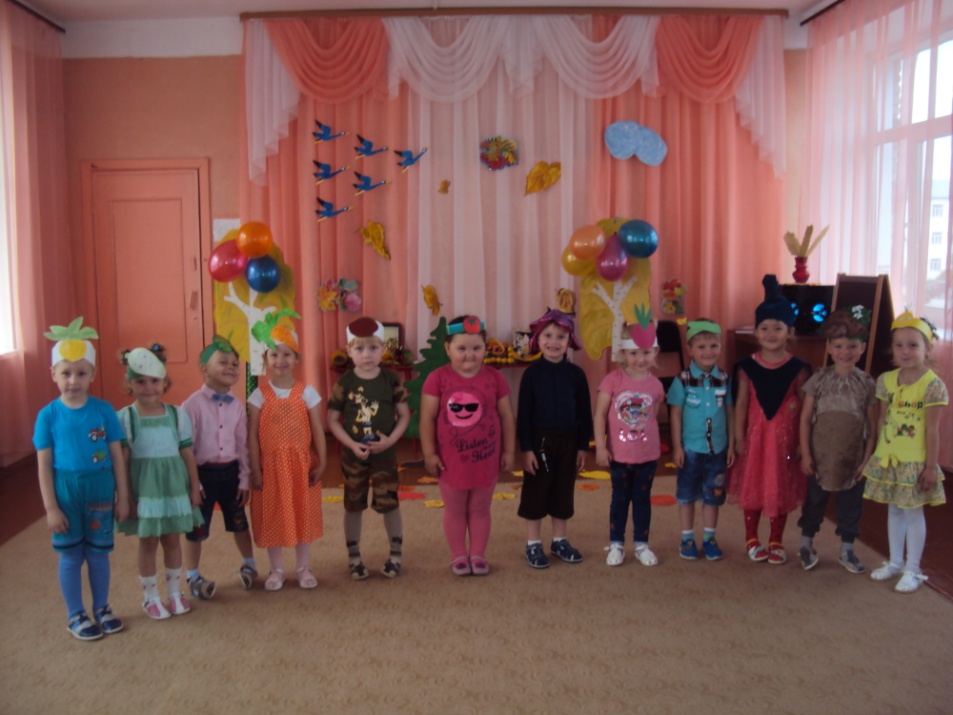 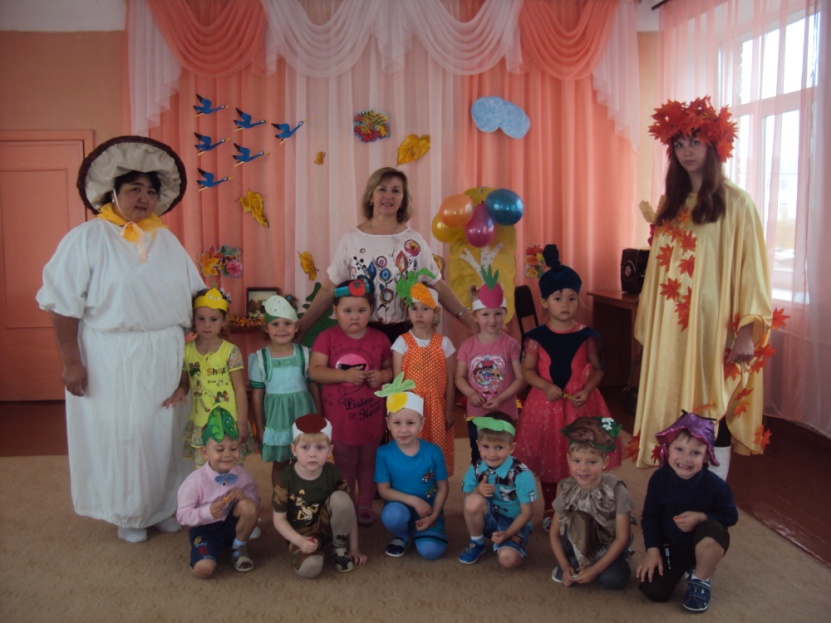 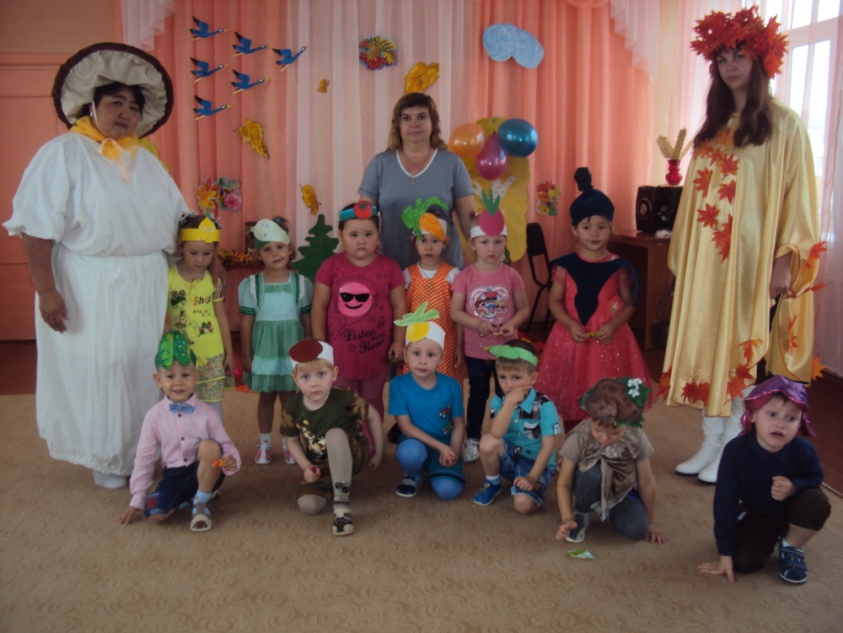 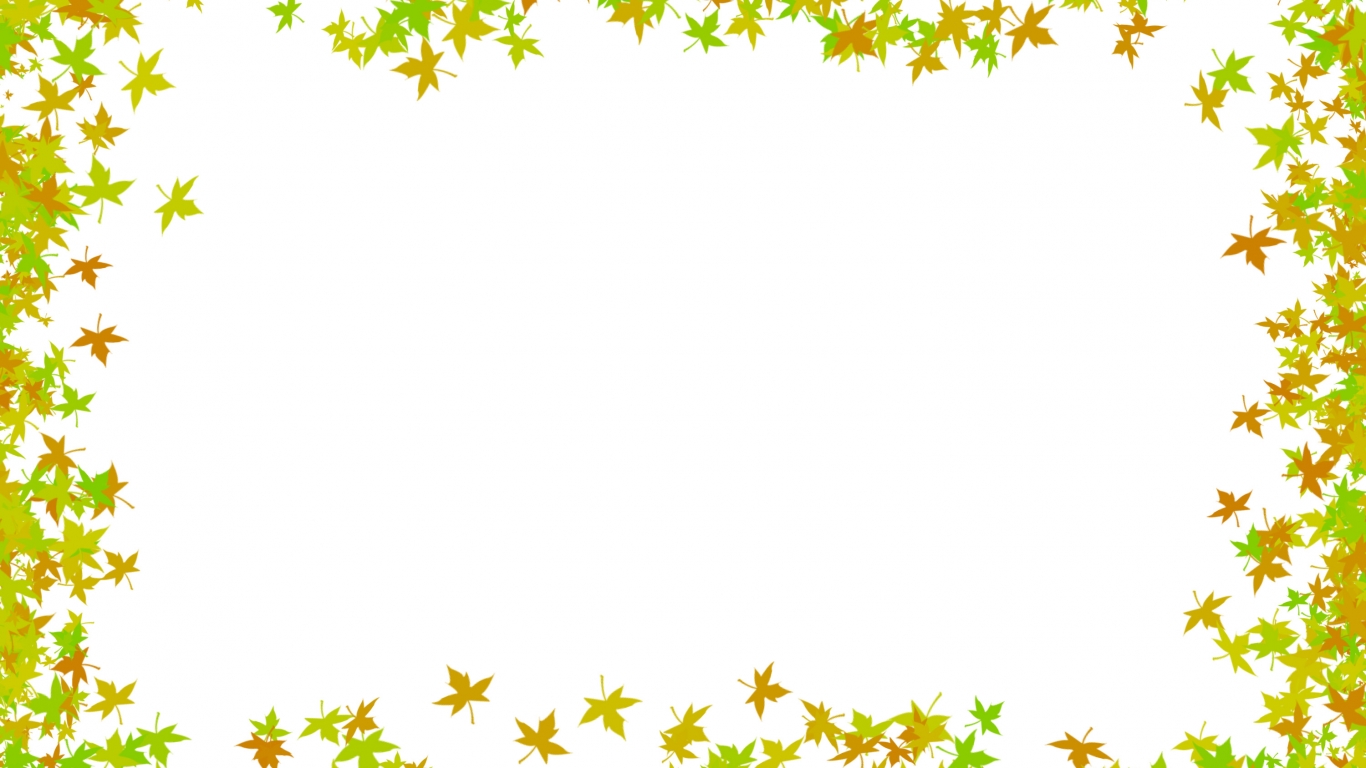 В гостях Гриб-Боровик  и Золотая Осень
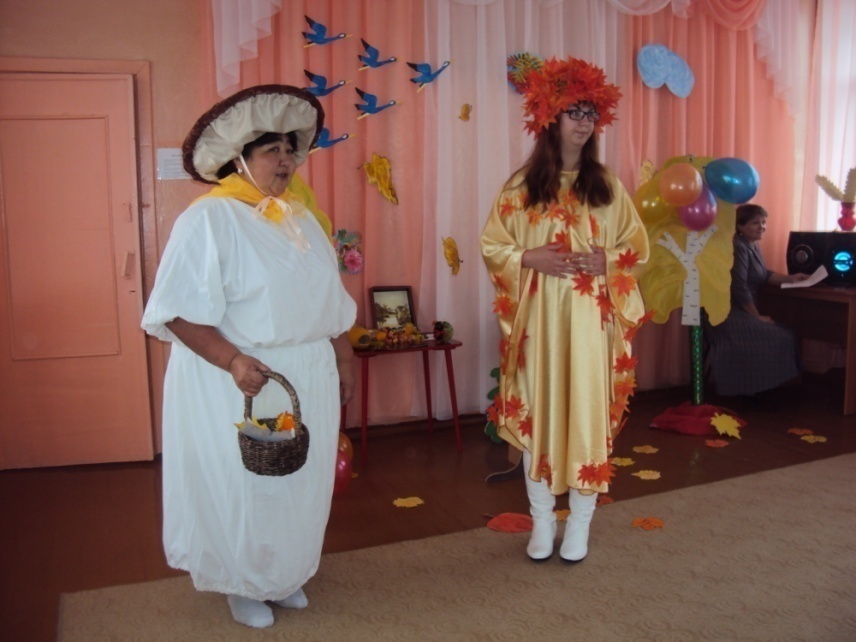 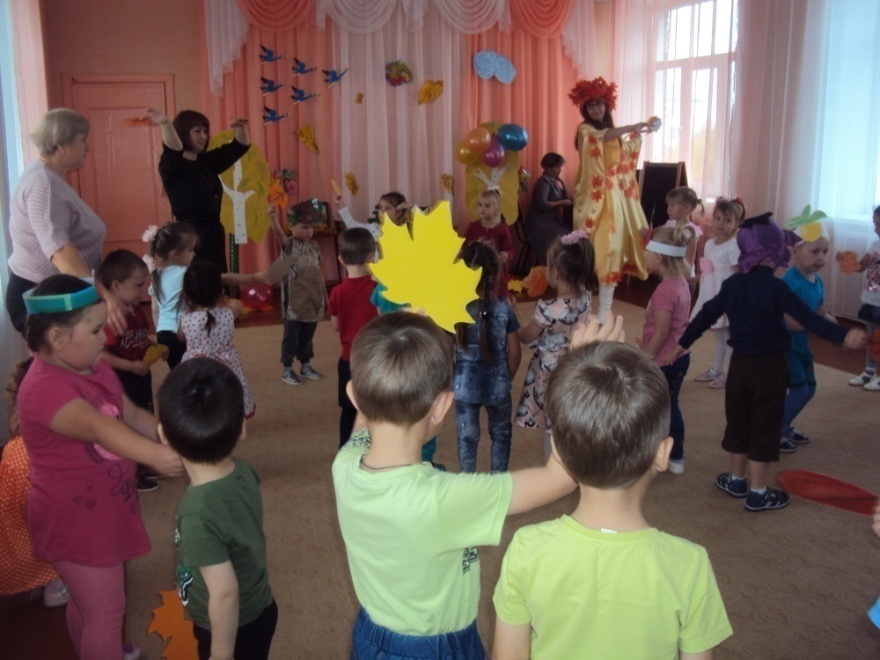 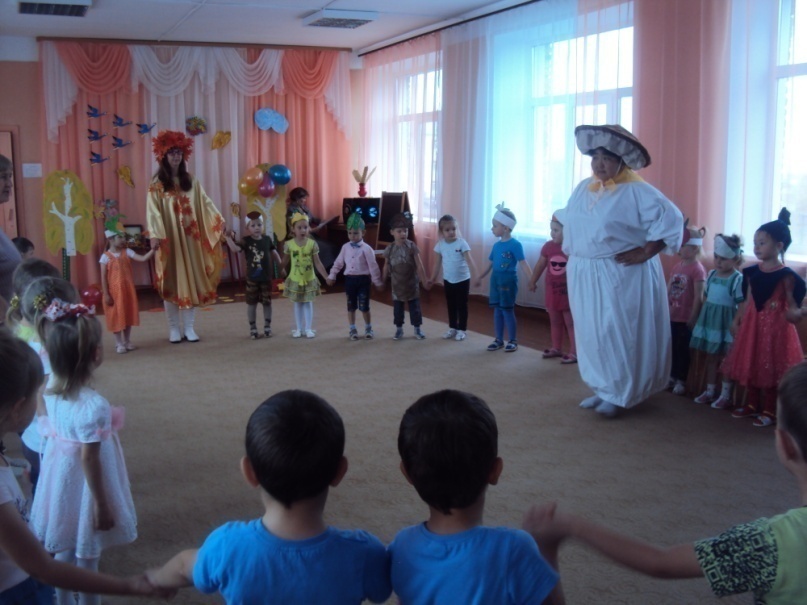